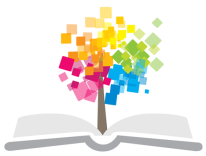 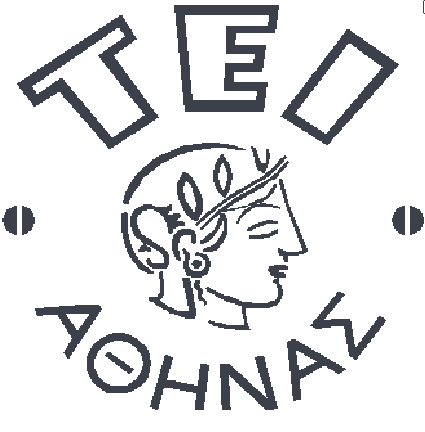 Ανοικτά Ακαδημαϊκά Μαθήματα στο ΤΕΙ Αθήνας
Αρχές Οργάνωσης Παιδαγωγικής Πράξης Ι (E)
Ενότητα 1: Εισαγωγή στο Εργαστήριο
Ευγενία Θεοδότου BA ECS, MA, MSc, PhDc.
Εργαστηριακός Συνεργάτης του ΤΕΙ Αθήνας
Τμήμα Προσχολικής Αγωγής
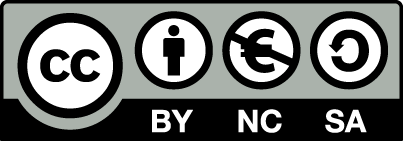 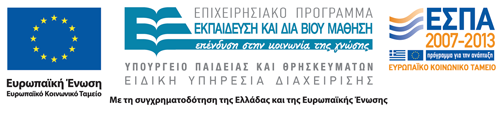 Γενικά χαρακτηριστικά του εργαστηρίου (1 από 2)
Το εργαστήριο αυτό είναι ένα:
Μάθημα ειδικότητας (υποχρεωτικό)
Προσφέρει απαραίτητες γνώσεις και εφόδια για την πρακτική εφαρμογή του επαγγέλματός σας
Προϋποθέτει την ενεργό συμμετοχή σας σε όλο το εξάμηνο
Γιατί πιστεύετε ότι χρειάζεται η ενεργός συμμετοχή σας;
1
Γενικά χαρακτηριστικά του εργαστηρίου (2 από 2)
Τα μαθήματα θα διεξάγονται:
Σε χώρους μελλοντικής επαγγελματικής σας απασχόλησης
Δηλαδή σε παιδικούς σταθμούς
Όμως θα υπάρχουν και κάποιες συναντήσεις στους χώρους του τμήματος
2
Παιδικοί Σταθμοί- Συνεργασία(1 από 3)
Τα πλαίσια συνεργασίας είναι με τους Παιδικούς Σταθμούς του Δήμου Πεύκης-Λυκόβρυσης
Παιδικός Σταθμός Λυκόβρυσης
Νικολάου Πλαστήρα & Λευκωσίας
210 2815881 (Τηλ), 
210 2815544 (Φαξ)
Υπεύθυνη: κα Μαίρη Νικολάου
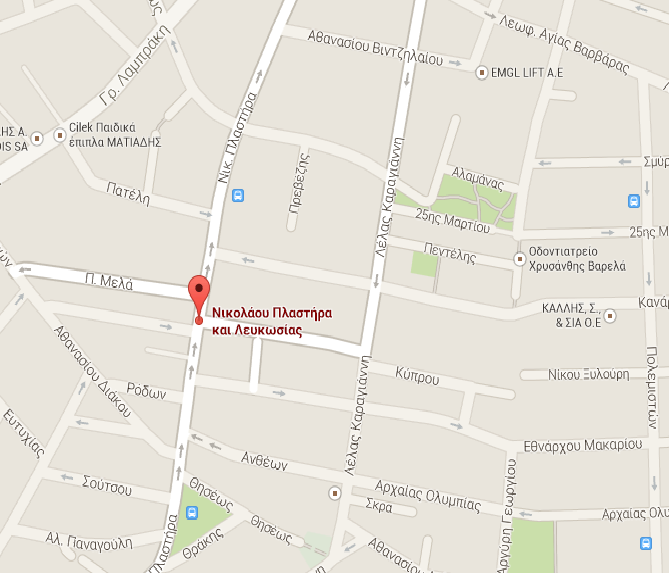 3
Παιδικοί Σταθμοί- Συνεργασία (2 από 3)
Τα πλαίσια συνεργασίας είναι με τους Παιδικούς Σταθμούς του Δήμου Πεύκης-Λυκόβρυσης
Α’ Παιδικός Σταθμός Πεύκης
Βαλτετσίου & Βάρναλη
210 8062833 (Τηλ), 
210 6141313 (Φαξ)
Υπεύθυνη: κα Άννα Μάλη
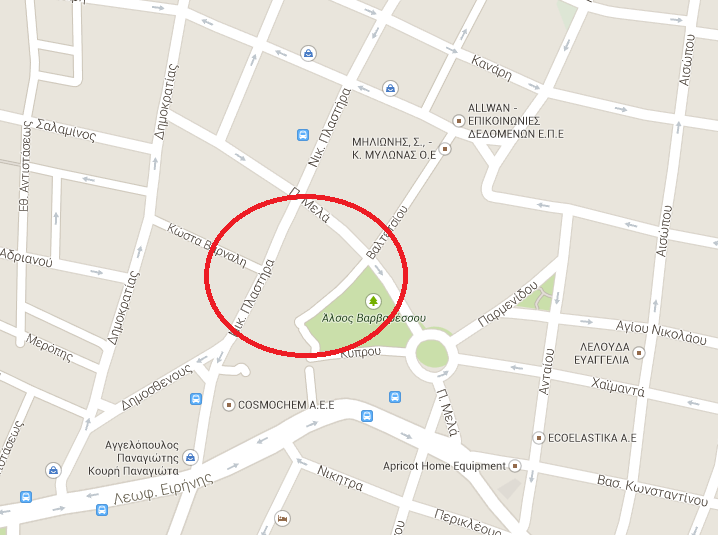 4
Παιδικοί Σταθμοί- Συνεργασία (3 από 3)
Τα πλαίσια συνεργασίας είναι με τους Παιδικούς Σταθμούς του Δήμου Πεύκης-Λυκόβρυσης
Β’ Παιδικός Σταθμός Πεύκης
Εθνικής Αντιστάσεως & 
Γρηγορίου Λαμπράκη
210 8029484 (Τηλ), 
210 8029638 (Φαξ)
Υπεύθυνη: κα Αγγελική Τοσκίδη
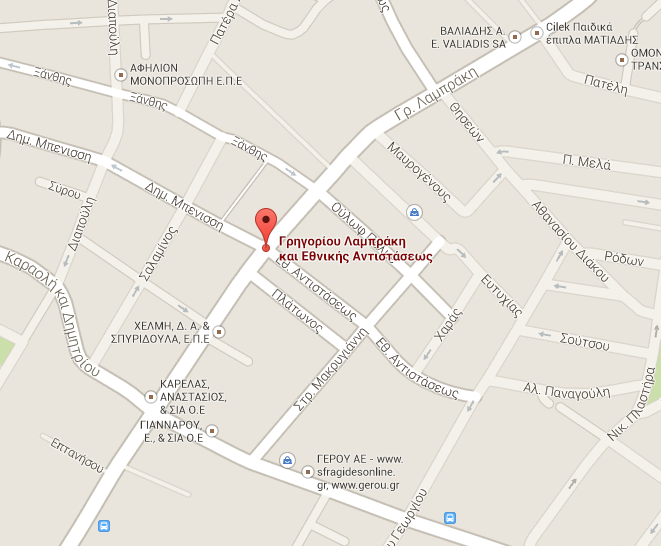 5
Κανονισμός & Παρουσία (1 από 6)
Οι ώρες παρακολούθησης είναι 3 ώρες εβδομαδιαίως,
Το ωράριο τηρείται αυστηρά ως προς την προσέλευση και την αποχώρηση,
Δικαιούστε 20’ διάλειμμα το οποίο θα γίνεται σε χώρους που θα σας πουν από τη διεύθυνση του παιδικού σταθμού και θα γίνει σε συνεργασία με την υπεύθυνη παιδαγωγό,
Το διάλειμμα ΔΕΝ δεν μπορεί να αντικατασταθεί με το να φύγετε νωρίτερα,
6
Κανονισμός & Παρουσία (2 από 6)
Η καταγραφή των δράσεων θα πρέπει να γίνεται λίγο πριν την αναχώρησή σας (δηλαδή τα τελευταία 10-15 λεπτά),
Σε περίπτωση απουσίας σας θα πρέπει να ενημερώνετε τον παιδικό σταθμό και τη διδάσκουσα,
Δεν συνοδεύετε τα παιδιά στο σχολικό λεωφορείο,
Σε περίπτωση εξωτερικής επίσκεψης (πχ θέατρο, εκδρομή) θα είστε στο χώρο τη συμφωνημένη ώρα και ΔΕΝ αποχωρείτε νωρίτερα.
7
Κανονισμός & Παρουσία (3 από 6)
Εμφάνιση
Πως πιστεύετε ότι πρέπει να είναι η εμφάνισή μας στον παιδικό σταθμό και γιατί;
Η εμφάνισή μας παίζει σημαντικό ρόλο στην εφαρμογή του παιδαγωγικού μας έργου. Θα πρέπει να ανταποκρίνεται στις ανάγκες των παιδιών και της εργασίας που καλείστε να κάνετε.
8
Κανονισμός & Παρουσία (4 από 6)
Εμφάνιση
Ποιο από τα παρακάτω αποτελεί κατάλληλη εμφάνιση στο χώρο του παιδικού σταθμού και γιατί;
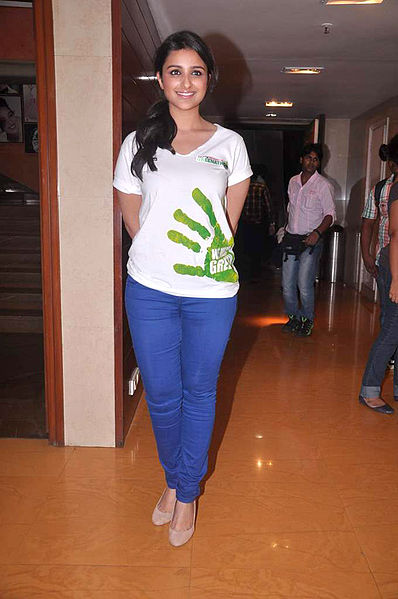 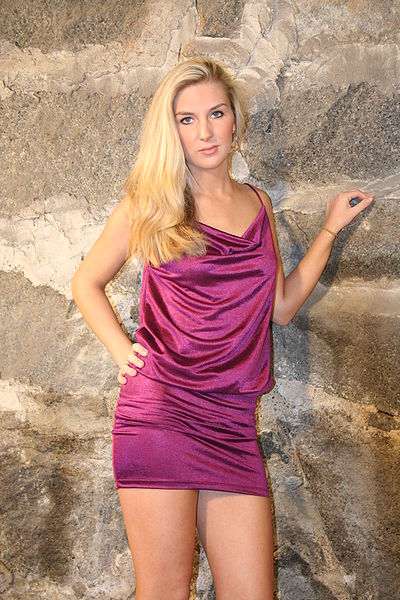 “Parineeti Chopra From The NDTV Greenathon at Yash Raj Studios” ”, από BollywoodHungama διαθέσιμη με άδεια CC BY-SA 3.0
“Meghan”, από Dan Gonzalez διαθέσιμη με άδεια CC BY-SA 3.0
9
Κανονισμός & Παρουσία (5 από 6)
Η διεύθυνση του σταθμού θα σας ενημερώσει σε ποιο χώρο χρειάζεστε να είστε την πρώτη μέρα της άφιξή σας στον παιδικό σταθμό
Στην περίπτωση που σας ζητηθεί να μείνετε μόνες σας για ένα μικρό χρονικό διάστημα, ΔΕΝ εγκαταλείπετε τα παιδιά ακόμα και εάν είναι η ώρα αναχώρησή σας!
10
Κανονισμός & Παρουσία (6 από 6)
Τι κάνουμε κατά τη διάρκεια της παρουσίας μας στον παιδικό σταθμό;
Παρακολουθούμε απλά, μένουμε αμέτοχες στις καθημερινές δράσεις;
ΟΧΙ
Παρακολουθούμε,
Συμμετέχουμε,
Βοηθάμε, 
Προτείνουμε.
Θα πρέπει να πηγαίνετε προετοιμασμένες κάθε φορά!!
11
Στόχος και σκοπός του μαθήματος
Να κατακτήσουν οι φοιτητές/τριες το ψυχοπαιδαγωγικό υπόβαθρο και την ιδεολογία που διέπει την οργάνωση της αγωγής σε μία τάξη μικρών παιδιών και τις απαραίτητες πρακτικές γνώσεις που θα τους βοηθήσουν να εφαρμόσουν την αγωγή στους προσχολικούς θεσμούς
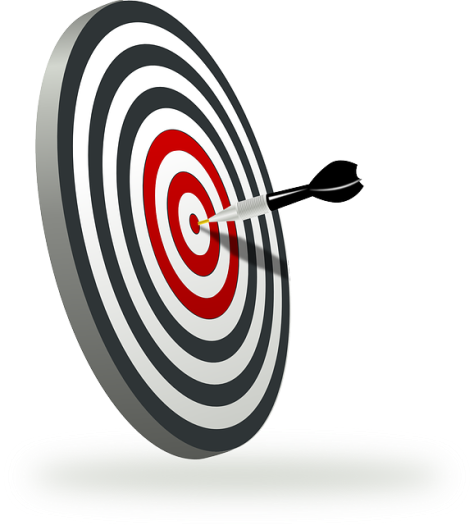 “darts dart game bull's eye target dart board hit”, by OpenClips  διαθέσιμη ως κοινό κτήμα
12
Αναμενόμενα μαθησιακά αποτελέσματα(1 από 2)
Μέχρι το τέλος του μαθήματος αναμένεται:
Να έχουν αποκτήσει την ιδεολογία που, με βάση τα τελευταία ψυχοπαιδαγωγικά και κοινωνιολογικά επιστημονικά δεδομένα, πρέπει να διέπει την οργάνωση της παιδαγωγικής πράξης.
 Να γνωρίζουν ποιες βασικές αρχές διέπουν την οργάνωση της παιδαγωγικής πράξης.
 Να γνωρίζουν τους πρακτικούς τρόπους με τους οποίους υλοποιούνται οι παραπάνω γνώσεις σε ένα χώρο προσχολικής αγωγής.
13
Αναμενόμενα μαθησιακά αποτελέσματα(2 από 2)
Να συνειδητοποιήσουν το ρόλο του παιδαγωγού με βάση τις παραπάνω αρχές. 
Να έχουν αποκτήσει τις πρώτες γνώσεις σχετικά με το πώς εφαρμόζεται στην πράξη σήμερα η προσχολική αγωγή στους βρεφονηπιακούς σταθμούς, στην Ελλάδα.
Να έχουν έρθει σε επαφή με παιδιά προσχολικής ηλικίας και να προσπαθούν να τα παρατηρούν την ώρα της δράσης τους.
14
Θεωρητικό μέρος του μαθήματος(1 από 2)
Γενικές αρχές που διέπουν την οργάνωση της παιδαγωγικής πράξης:
Πώς μαθαίνουν τα παιδιά.
Οι ανάγκες των παιδιών. Ο ρόλος τους στην εφαρμογή της Παιδαγωγικής πράξης.
Ανάγκη για τροφή. Ψυχοπαιδαγωγικές εφαρμογές.
Η τουαλέτα και η καθαριότητα στα μεγαλύτερα παιδιά.
 Η εξερεύνηση και η γνωριμία του γύρω τους κόσμου.
Τα χαρακτηριστικά της ηλικίας και τα ιδιαίτερα χαρακτηριστικά του κάθε παιδιού.
Στόχοι και σκοποί στην αγωγή.
15
Θεωρητικό μέρος του μαθήματος(2 από 2)
Αξιολόγηση.
Αρχές οργάνωσης του χώρου - ανοιχτές τάξεις.
Χώρος κινητικού παιχνιδιού.
Χώρος συμβολικού παιχνιδιού.
Χώρος καλλιτεχνικών δραστηριοτήτων.
Χώρος λόγου και πληροφοριών.
Αρχές λειτουργίας του προγράμματος. Πώς λειτουργούν οι ανοιχτές τάξεις.
16
Εργαστηριακό μέρος του μαθήματος
Κριτική μελέτη της οργάνωσης του χώρου και του υλικού.
Μελέτη της συμπεριφοράς των παιδιών στις γωνιές και τα εργαστήρια.
Πρώτες παιδαγωγικές παρεμβάσεις στο χώρο: εμπλουτισμός, αλλαγή, δημιουργία γωνιάς.
Παρατήρηση της συμπεριφοράς των παιδιών μετά την παρέμβαση.
17
Στόχος και σκοπός του εργαστηρίου(1 από 3)
Η εφαρμογή στην πράξη των παιδαγωγικών θεμάτων που μελετήθηκαν στο 2ο εξάμηνο
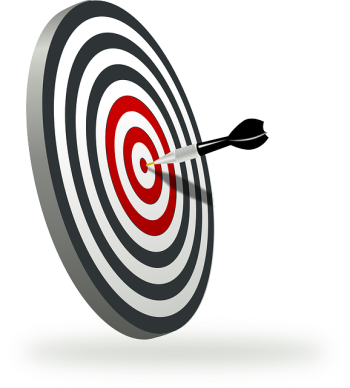 Στο προηγούμενο εξάμηνο μελετήθηκε η σχέση του παιδιού με το παιχνίδι και η κοινωνικοποίησή του μέσα από αυτό
18
Στόχος και σκοπός του εργαστηρίου(2 από 3)
Με τι μπορεί να δείτε να παίζει ένα παιδί;
Με ένα παιχνίδι,
Με ένα αντικείμενο,
Μόνα τους,
Με κάποιο άλλο παιδί.
Ένα παιδί απλά παίζει;
Δρα πάνω στο αντικείμενο,
Αλληλεπιδρά με το αντικείμενο,
ΜΑΘΑΙΝΕΙ.
19
Στόχος και σκοπός του εργαστηρίου(3 από 3)
ΑΡΑ, ως βασικό στόχο του εργαστηρίου θα έχουμε: 
Την καταγραφή της δράσης των παιδιών την ώρα που παίζουν, 
Την ερμηνεία των δράσεων και αλληλεπιδράσεών τους κατά τη διάρκεια του παιχνιδιού.
20
Καταγραφή της παρουσίας σας
Θα αφήσετε τα στοιχεία επικοινωνίας σας στη διεύθυνση του χώρου πρακτικής σας. 
Θα έχετε κάθε φορά μαζί σας το παρουσιολόγιο το οποίο θα σας το υπογράφει η υπεύθυνη του παιδικού σταθμού κατά την αναχώρησή σας.
Στο παρουσιολόγιο θα βάλετε μία φωτογραφία σας και θα συμπληρώσετε τα στοιχεία σας.
21
Το παρουσιολόγιο σας
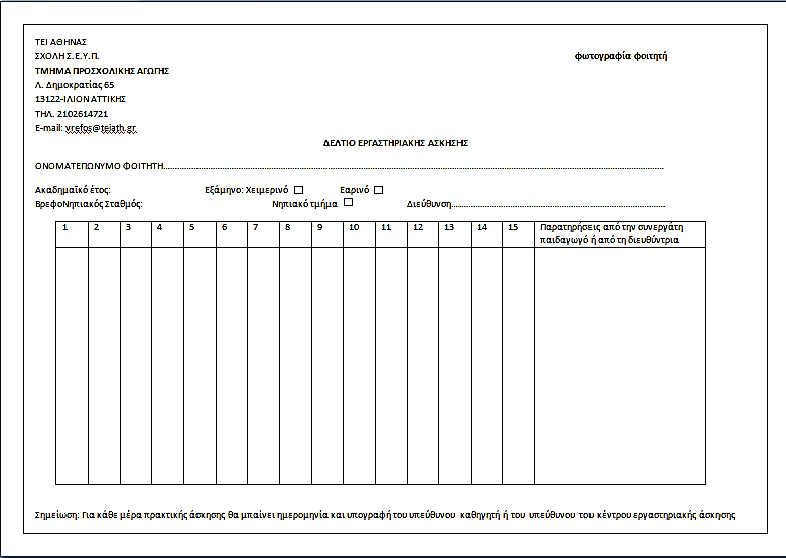 22
Η αξιολόγηση του εργαστηρίου (1 από 2)
Για την αξιολόγησή σας θα πρέπει να καταθέσετε μία εργασία στην οποία:
Θα αντικαταστήσετε το ρήμα «παίζει» με κάτι άλλο που περιγράφει πραγματικά τη δραστηριότητα του παιδιού
Λίγο πριν την αναχώρησή σας θα καταγράφετε τις δραστηριότητες που πραγματοποιήθηκαν από τους παιδαγωγούς κατά τη διάρκεια της ημέρας.
Την καταγραφή αυτή θα την υπογράφει η παιδαγωγός της τάξης
23
Η αξιολόγηση του εργαστηρίου (2 από 2)
Τις δραστηριότητες που καταγράφετε θα πρέπει να είστε σε θέση να τις αξιολογήσετε
Για παράδειγμα:
Ομαδικό ή ατομικό παιχνίδι;
Το είδος του κάθε παιχνιδιού (άσκησης, κανόνων, συμβολικό, κατασκευών).
Ποιοι τομείς καλύφθηκαν (συναισθηματικός, κοινωνικός, νοητικός, κινητικός).
24
Παράδειγμα αξιολόγησης
Ας δούμε ένα παράδειγμα αξιολόγησης ενός παιχνιδιού από 4 διαφορετικά είδη
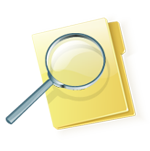 25
Παράδειγμα περιγραφής παιχνιδιού 1(1 από 3)
Παιχνίδι κανόνων
Η παιδαγωγός βγάζει από τις κούτες τα παιχνίδια και τα απλώνει στο πάτωμα και στα τραπεζάκια. 
Τα παιδιά τότε πηγαίνουν, επιλέγουν με ποια παιχνίδια θέλουν να παίξουν και κάθονται στο ανάλογο τραπεζάκι. 
Σε ένα από τα τραπέζια η παιδαγωγός έχει αφήσει ένα κουτί με πάζλ. 
Μόνο τρία από τα δεκαοκτώ παιδιά επέλεξαν να ασχοληθούν με αυτό. 
Δυο αγόρια και ένα κορίτσι τεσσάρων χρονών. Άνοιξαν το πάζλ με τα είκοσι κομμάτια και προσπάθησαν να βρουν και να αντιστοιχίσουν τα σωστά. 
Το ένα έδινε συμβουλές στο άλλο χωρίς να τσακώνονται , με αποτέλεσμα να ολοκληρώσουν το πάζλ πολύ γρήγορα (δέκα λεπτά). 
Ο Κ. , ο Σ. και η Α. αφού τελείωσαν το παιχνίδι φώναξαν τις παιδαγωγούς και τα υπόλοιπα παιδιά να τους το δείξουν.
26
Παράδειγμα περιγραφής παιχνιδιού 1(2 από 3)
Τομέας κινητικός: άσκησαν τη λεπτή κινητικότητα καθώς έπαιρναν το κάθε κομμάτι το πάζλ και με προσοχή προσπαθούσαν να το ενώσουν σωστά με το αντίστοιχο.
Τομέας νοητικός: Η Α. αφού άδειασε από το κουτί τα κομμάτια του πάζλ , τα μέτρησε για βεβαιωθεί πως είναι είκοσι όπως έλεγε και εξωτερικά του κουτιού, έτσι ώστε να μπορέσουν να το συναρμολογήσουν σωστά. Επίσης τα τρία παιδιά κατά τη διάρκεια του παιχνιδιού έκαναν διάλογο καθώς το ένα έδινε συμβουλές στο άλλο ούτως ώστε να το φτιάξουν σωστά.
27
Παράδειγμα περιγραφής παιχνιδιού 1(3 από 3)
Τομέας κοινωνικός: Υπήρξε αλληλεπίδραση καθώς τα τρία παιδιά συνεργάστηκαν για να βγάλουν ένα αποτέλεσμα. Υπήρξε διάλογος μεταξύ τους και το ένα δεχόταν συμβουλές από το άλλο. 
Τομέας συναισθηματικός: Μετά το παιχνίδι ο Γ. , ο Σ. και η Α. φώναζαν με ενθουσιασμό επειδή κατάφεραν και ολοκλήρωσαν το πάζλ έτσι ώστε να μαζευτούν και τα υπόλοιπα παιδιά να το δουν.
28
Παράδειγμα περιγραφής παιχνιδιού 2(1 από 4)
Συμβολικό παιχνίδι
Ο Γ. 4 χρονών έχει καθίσει μόνος του με τα γόνατα κάτω από την έδρα της παιδαγωγού. 
Κάθομαι σε μια καρέκλα αρκετά μακριά του και τον παρατηρώ. 
Δείχνει να αδιαφορεί πλήρως για όσους βρίσκονται γύρω του και για το τι κάνουν. 
Παρατηρώ που κάνει κινήσεις με τα χέρια και το σώμα του και μιλάει σε κάποιο φανταστικό πρόσωπο. 
Κάνει ερωτήσεις και απαντάει μόνος του, αλλάζοντας τη φωνή του ανάλογα με το πρόσωπο που υποτίθεται πως μιλάει κάθε φορά. Οι κινήσεις που κάνει θυμίζουν μια ενέργεια που είναι συχνή στην καθημερινότητα των ανθρώπων. 
Ο Γ. σηκώνει το χέρι του ψηλά πάνω από το κεφάλι του , κλείνει τα μάτια του και με το στόμα του κάνει τον ήχο του νερού όταν χύνεται. 
Τότε κατάλαβα πως προσποιείται ότι κάνει μπάνιο και πως ο χώρος που χρησιμοποιεί κάτω από την έδρα είναι η μπανιέρα. Κάνει πως αφήνει κάτω το τηλέφωνο της ντουζιέρας και κοιτάζει γύρω του σαν να ψάχνει κάτι.
29
Παράδειγμα περιγραφής παιχνιδιού 2(2 από 4)
Συμβολικό παιχνίδι
Καρφώνει το βλέμμα του πάνω στο δικό μου, που τον κοιτούσα και χωρίς να καθυστερήσει μου λέει « Κυρία πέταξε μου το σαμπουάν για να λούσω τα μαλλιά μου». 
Τότε χωρίς να το σκεφτώ κάνω μια κίνηση σαν να του πετώ κάτι από μακριά, κάτι εικονικό, κάτι που στην πραγματικότητα δεν υπάρχει. 
Ο Γ. πιάνει το αντικείμενο που υποτίθεται πως του πέταξα , μου λέει «ευχαριστώ» και συνεχίζει. 
Κάνει με το στόμα του τον ήχο σαν να ανοίγει το μπουκάλι (παπ), χύνει λίγο στο κεφάλι του και με τα χέρια του ανακατεύει τα μαλλιά του σαν να τα λούζει. 
Ύστερα κάνοντας πάλι τον ήχο του νερού με το στόμα του, προσποιείται πως ξεπλένει τα μαλλιά του. 
Βγαίνει, σηκώνεται από την έδρα και λέει χαμηλόφωνα «Τώρα είμαι καθαρός, μπορώ να πάω να παίξω». 
Δε δίνει σημασία σε κανένα, πάει και κάθεται με τα υπόλοιπα παιδιά στα καρεκλάκια μπροστά από τα τραπέζια.
30
Παράδειγμα περιγραφής παιχνιδιού 2(3 από 4)
Τομέας κινητικός: άσκησε την λεπτή κινητικότητα καθώς έκανε συγκεκριμένες κινήσεις με τα χέρια του σαν να κρατάει κάτι , ενώ στην πραγματικότητα δεν κρατούσε (το τηλέφωνο της μπανιέρας , το μπουκάλι του σαμπουάν). 
Επιπλέον άφηνε συγκεκριμένες αποστάσεις στα χέρια και το σώμα του ανάλογα με τις κινήσεις που έκανε (η απόσταση του τηλεφώνου της μπανιέρας από το κεφάλι του).  
Τομέας νοητικός: Ο Γ. χρησιμοποίησε τον διάλογο αφού απευθύνθηκε σε μένα, ζητώντας να του δώσω το σαμπουάν και ύστερα με ευχαρίστησε. 
Επιπλέον δημιούργησε διάλογο με ένα φανταστικό πρόσωπο καθώς ρωτούσε και απαντούσε μόνος του αλλάζοντας τον τόνο της φωνής του. Ακόμη αντιλαμβάνεται την αίσθηση της απόστασης και αυτό φαίνεται από την κίνηση που κάνει όταν λούζεται.
31
Παράδειγμα περιγραφής παιχνιδιού 2(4 από 4)
Τομέας κοινωνικός:  Το 4χρονο αγόρι παίζει μόνο του. Η μονή στιγμή που φαίνεται να αλληλεπιδρά είναι όταν μου ζητά το σαμπουάν και με βάζει μάσα στο φανταστικό παιχνίδι του.
 Τομέας συναισθηματικός: Μετά το παιχνίδι του ο Γ, χωρίς να εκφράσει φανερά κανένα συναίσθημα πηγαίνει και κάθεται με τα υπόλοιπα παιδιά στα καρεκλάκια και περιμένει την παιδαγωγό να τους δώσει την χειροτεχνία που τους έχει προετοιμάσει.
32
Παράδειγμα περιγραφής παιχνιδιού 3(1 από 3)
Παιχνίδι άσκησης
Την ώρα του ελεύθερου παιχνιδιού, όπου τα παιδιά παίζουν σε όποια γωνιά της τάξης θέλουν, η παιδαγωγός βάζει ένα cd με παιδικά τραγούδια για να ακούνε την ώρα που παίζουν. 
Τα περισσότερα σηκώθηκαν από και άρχισαν να χορεύουν, είτε μόνα τους, είτε σε ζευγάρια. 
Ελάχιστα ήταν τα παιδιά που προτίμησαν να πάνε να παίξουν σε κάποια άλλη γωνιά της τάξης ακούγοντας την μουσική. 
Τα υπόλοιπα χόρευαν, το καθένα με τον δικό του τρόπο, χωρίς να τους υποδεικνύουν οι παιδαγωγοί το πώς να το κάνουν. 
Μερικά από αυτά, αντέγραψαν τις κινήσεις του διπλανού τους, ενώ άλλα πιο ανεξάρτητα, χόρευαν τον δικό τους χορό, χωρίς να τα ενδιαφέρει αν είναι σωστός και αν συμβαδίζει με των υπόλοιπων παιδιών. 
Τα παιδιά συνεχίζουν να χορεύουν μέχρι που η παιδαγωγός σταμάτησε τη μουσική και τους ζήτησε να καθίσουν όλα στις καρέκλες γιατί ήταν η ώρα του μεσημεριανού φαγητού.
33
Παράδειγμα περιγραφής παιχνιδιού 3(2 από 3)
Τομέας κινητικός: τα παιδιά άσκησαν τη λεπτή και αδρή κινητικότητα, καθώς κούνησαν ελεύθερα το σώμα τους αλλά και προσπάθησαν να κάνουν συγκεκριμένες κινήσεις, να μιμηθούν τον διπλανό τους. 
 Τομέας νοητικός: ορισμένα παιδιά χρησιμοποίησαν στον χορό τους την αλλαγή επιπέδων (από χαμηλά- ψηλά και το αντίστροφο). Επίσης ορισμένα από αυτά που γνώριζαν κάποιο τραγούδι, τραγουδούσαν μαζί με το cd.
34
Παράδειγμα περιγραφής παιχνιδιού 3(3 από 3)
Τομέας κοινωνικός: Τα παιδιά μέσα από το συγκεκριμένο παιχνίδι έχουν τη δυνατότητα κοινωνικοποίησης, καθώς έρχονται σε επαφή σωματική, οπτική αλλά και συναισθηματική με τον συμμαθητή τους. Αρχίζουν να γνωρίζουν και να κατανοούν τις διαφορές ανάμεσα στα δύο φύλα, μέσα από την κίνηση.
Τομέας συναισθηματικός: Αφού κάθισαν στα καρεκλάκια τους, συνέχισαν να γελάνε, να φωνάζουν και να παίρνουν ο ένας αγκαλιά τον άλλον μέχρι να έρθει το φαγητό. Από αυτό φάνηκε ότι  ευχαριστήθηκαν το παιχνίδι αλλά δεν το ‘χόρτασαν’.
35
Παράδειγμα περιγραφής παιχνιδιού 4(1 από 3)
Παιχνίδι κατασκευής
Σε ένα από τα τραπεζάκια, που κάθονται τρία από τα παιδιά του τμήματος, η παιδαγωγός αδειάζει το καλάθι με τα ενσφηνώματα. 
Το ένα από τα παιδιά ξεκινάει αμέσως να τα βάζει το ένα πάνω στο άλλο χτίζοντας έναν τοίχο. 
Τα άλλα δύο παιδιά του δίνουνε τουβλάκια για να το βοηθήσουν. 
Στη συνέχεια αρχίζουν να ενώνουν κι αυτά τα τουβλάκια πάνω στον ίδιο τοίχο για να φτιάξουν ένα πύργο. Συνέχισαν το παιχνίδι μέχρι που τελείωσαν τα ενσφηνώματα.
36
Παράδειγμα περιγραφής παιχνιδιού 4(2 από 3)
Παιχνίδι κατασκευής
Τομέας κινητικός: Τα παιδιά άσκησαν την λεπτή κινητικότητα καθώς έπρεπε να συγχρονίσουν σωστά  τις κινήσεις των χεριών τους έτσι ώστε να ενώσουν το ένα τουβλάκι με το άλλο. 
Τομέας νοητικός: Ένωσαν τα σωστά σχήματα (τετράγωνα, ορθογώνια), έτσι ώστε να χτίσουν μία σταθερή κατασκευή.
37
Παράδειγμα περιγραφής παιχνιδιού 4(3 από 3)
Παιχνίδι κατασκευής
Τομέας κοινωνικός: Τα παιδιά μέσα από αυτό το παιχνίδι μαθαίνουν να κοινωνικοποιούνται και να συνεργάζονται αφού το αποτέλεσμα είναι μετά από ομαδική δουλειά. Επίσης μαθαίνουν να σέβονται τον διπλανό τους αφού περιμένουν τη σειρά τους για να βάλουν το τουβλάκι πάνω στο πύργο. 
Τομέας συναισθηματικός: Τα παιδιά φάνηκε πως ευχαριστήθηκαν το παιχνίδι και το αποτέλεσμα που είχε η κατασκευή τους διότι, ενώ τελείωσαν το παιχνίδι τους, πιάστηκαν σε έναν κύκλο και χόρεψαν γύρο από τον πύργο που μόλις είχαν ολοκληρώσει.
38
Η αξιολόγηση του εργαστηρίου (1 από 2)
Το τελικό παραδοτέο της εργασίας σας θα έχει τα εξής μέρη:
τέσσερα παιχνίδια (ένα από κάθε είδος) που θα έχετε καταγράψει και αναλύσει (ως προς τους 4 τομείς), κατά τη διάρκεια της παρουσίας σας στους Π.Σ.
δύο παιχνίδια στα οποία θα έχετε συμμετάσχει, είτε προτείνοντάς τα οι ίδιοι/ες, είτε συμμετέχοντας στα παιχνίδια των παιδιών (εφόσον συμφωνούν κι εκείνα). Αυτά μπορεί να είναι ομαδικά ή με ένα μόνο παιδί, φροντίζοντας πάντα να προτείνονται παιχνίδια που ανταποκρίνονται στην ηλικία και στις ανάγκες των συγκεκριμένων παιδιών.
*Τα παιχνίδια αυτά θα πρέπει να είναι διαφορετικού είδους και να τα αναλύσετε ως προς τους 4 τομείς.
39
Η αξιολόγηση του εργαστηρίου (2 από 2)
Το τελικό παραδοτέο της εργασίας σας θα έχει τα εξής μέρη:
Λίγα λόγια για την προσωπική σας εμπειρία στο χώρο του Π.Σ.
*Σε αυτό το σημείο θα γράψετε τι έχετε μάθει ή τι θα θέλατε να μάθετε.
Παράρτημα 1: Οι καθημερινές καταγραφές,
Παράρτημα 2: Το παρουσιολόγιό σας.
40
Παρουσίαση εργασιών (1 από 2)
Οι εργασίες θα πρέπει να είναι σύντομες και περιεκτικές
Τα παιχνίδια παρουσιασμένα με σαφήνεια, χωρίς περιττές περιγραφές. 
Τα παιδιά θα αναφέρονται με το αρχικό του ονόματος τους και την ακριβή ηλικία σε παρένθεση, πχ. η Α(3;6).
Στο εξώφυλλο των εργασιών θα πρέπει να περιλαμβάνονται: το ονοματεπώνυμο του σπουδαστή/στρια, ο τίτλος τους εργαστηρίου, το εξάμηνο και η ονομασία του Π.Σ.
41
Παρουσίαση εργασιών (2 από 2)
Οι εργασίες πρέπει να είναι απλά παρουσιασμένες, δεν χρειάζονται κολάζ και περίτεχνες διακοσμήσεις. 
Μπορούν να έχουν φωτογραφίες των παιχνιδιών (δεν είναι υποχρεωτικό). 
Απαγορεύεται η χρήση πλαστικών διαχωριστικών για την κάθε σελίδα, γιατί αυτό δυσκολεύει αφάνταστα τη διόρθωση.
Είναι προτιμότερο οι εργασίες να είναι δακτυλογραφημένες στον Η/Υ.
42
Απορίες;
Υπάρχουν απορίες ή κάτι που θα θέλατε να συζητήσουμε;
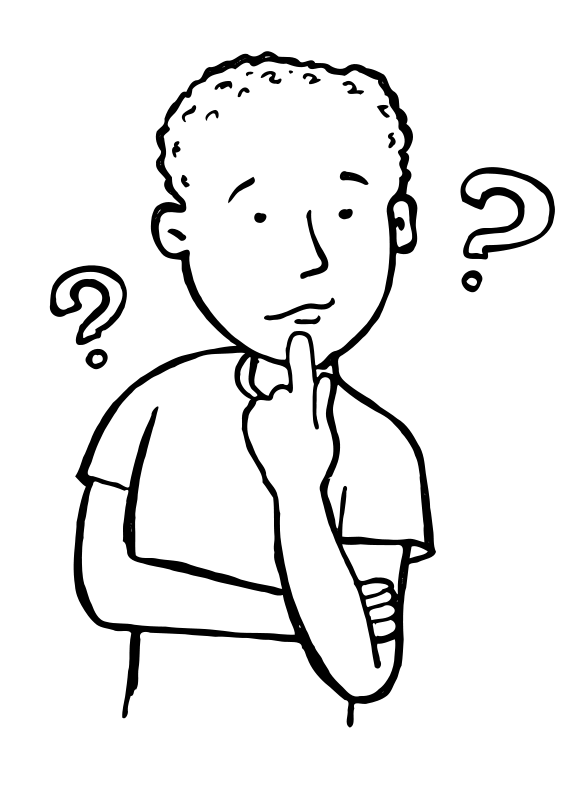 “thinkingboy outline ”,  από  ryanlerch διαθέσιμη ως κοινό κτήμα
43
Επιλογές συγγραμμάτων
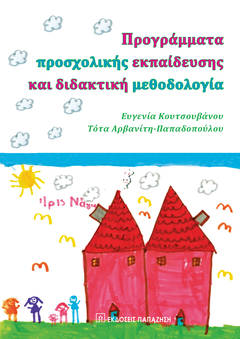 Κουτσουβάνου, Ε., Αρβανίτη-Παπαδοπούλου, Τ. (2011). Προγράμματα προσχολικής εκπαίδευσης και διδακτική μεθοδολογία. Αθήνα: ΠΑΠΑΖΗΣΗ (Κωδικός στον εύδοξο 12776018)
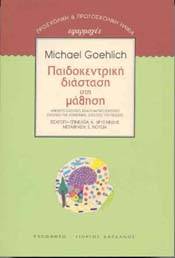 Goehlich, M. (2003). Παιδοκεντρική διάσταση στη μάθηση. Αθήνα: ΔΑΡΔΑΝΟΣ (Κωδικός στον εύδοξο 31944)
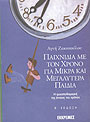 Ζακοπούλου, Α. (1995). Παιχνίδια με το χρόνο. Αθήνα: ΕΚΚΡΕΜΕΣ (Κωδικός στον εύδοξο 43033)
44
Άσκηση
Ας ξεκινήσουμε λοιπόν με μία άσκηση.
Σε μικρές ομάδες περιγράψτε ένα είδος παιχνιδιού που θα μπορούσατε να είχατε παρατηρήσει και αξιολογήστε το ως προς τους 4 τομείς
45
Τέλος Ενότητας
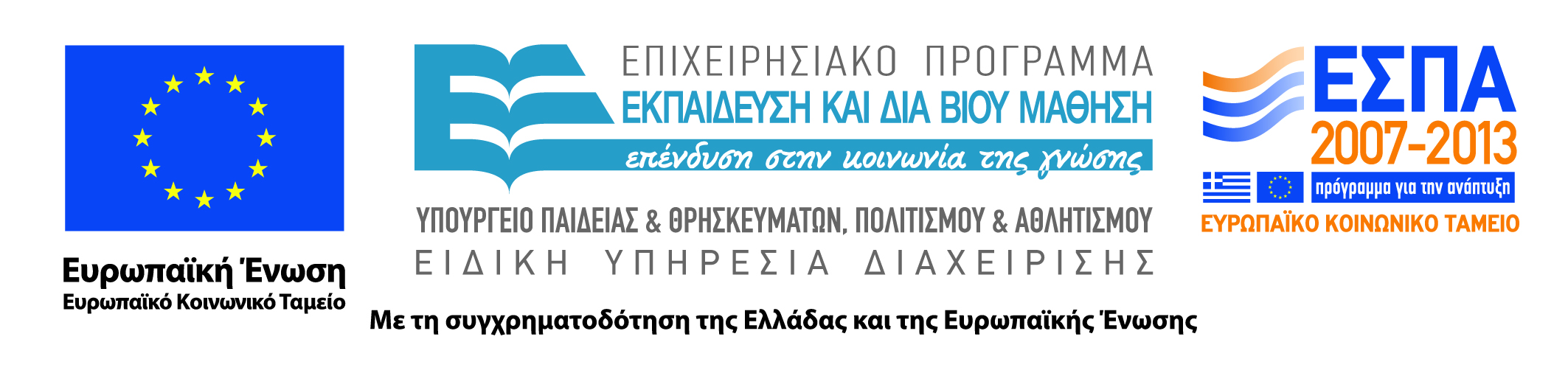 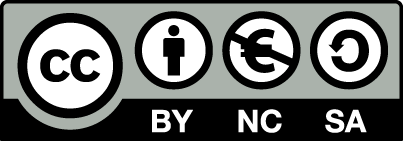 Σημειώματα
Σημείωμα Αναφοράς
Copyright Τεχνολογικό Εκπαιδευτικό Ίδρυμα Αθήνας, Ευγενία Θεοδότου 2014. Ευγενία Θεοδότου. «Αρχές Οργάνωσης Παιδαγωγικής Πράξης Ι (E). Ενότητα 1: Εισαγωγή στο Εργαστήριο». Έκδοση: 1.0. Αθήνα 2014. Διαθέσιμο από τη δικτυακή διεύθυνση: ocp.teiath.gr.
Σημείωμα Αδειοδότησης
Το παρόν υλικό διατίθεται με τους όρους της άδειας χρήσης Creative Commons Αναφορά, Μη Εμπορική Χρήση Παρόμοια Διανομή 4.0 [1] ή μεταγενέστερη, Διεθνής Έκδοση.   Εξαιρούνται τα αυτοτελή έργα τρίτων π.χ. φωτογραφίες, διαγράμματα κ.λ.π., τα οποία εμπεριέχονται σε αυτό. Οι όροι χρήσης των έργων τρίτων επεξηγούνται στη διαφάνεια  «Επεξήγηση όρων χρήσης έργων τρίτων». 
Τα έργα για τα οποία έχει ζητηθεί άδεια  αναφέρονται στο «Σημείωμα  Χρήσης Έργων Τρίτων».
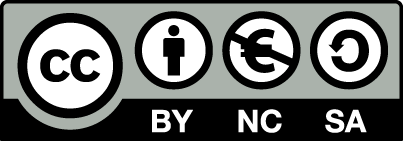 [1] http://creativecommons.org/licenses/by-nc-sa/4.0/ 
Ως Μη Εμπορική ορίζεται η χρήση:
που δεν περιλαμβάνει άμεσο ή έμμεσο οικονομικό όφελος από την χρήση του έργου, για το διανομέα του έργου και αδειοδόχο
που δεν περιλαμβάνει οικονομική συναλλαγή ως προϋπόθεση για τη χρήση ή πρόσβαση στο έργο
που δεν προσπορίζει στο διανομέα του έργου και αδειοδόχο έμμεσο οικονομικό όφελος (π.χ. διαφημίσεις) από την προβολή του έργου σε διαδικτυακό τόπο
Ο δικαιούχος μπορεί να παρέχει στον αδειοδόχο ξεχωριστή άδεια να χρησιμοποιεί το έργο για εμπορική χρήση, εφόσον αυτό του ζητηθεί.
Επεξήγηση όρων χρήσης έργων τρίτων
Δεν επιτρέπεται η επαναχρησιμοποίηση του έργου, παρά μόνο εάν ζητηθεί εκ νέου άδεια από το δημιουργό.
©
διαθέσιμο με άδεια CC-BY
Επιτρέπεται η επαναχρησιμοποίηση του έργου και η δημιουργία παραγώγων αυτού με απλή αναφορά του δημιουργού.
διαθέσιμο με άδεια CC-BY-SA
Επιτρέπεται η επαναχρησιμοποίηση του έργου με αναφορά του δημιουργού, και διάθεση του έργου ή του παράγωγου αυτού με την ίδια άδεια.
διαθέσιμο με άδεια CC-BY-ND
Επιτρέπεται η επαναχρησιμοποίηση του έργου με αναφορά του δημιουργού. 
Δεν επιτρέπεται η δημιουργία παραγώγων του έργου.
διαθέσιμο με άδεια CC-BY-NC
Επιτρέπεται η επαναχρησιμοποίηση του έργου με αναφορά του δημιουργού. 
Δεν επιτρέπεται η εμπορική χρήση του έργου.
Επιτρέπεται η επαναχρησιμοποίηση του έργου με αναφορά του δημιουργού
και διάθεση του έργου ή του παράγωγου αυτού με την ίδια άδεια.
Δεν επιτρέπεται η εμπορική χρήση του έργου.
διαθέσιμο με άδεια CC-BY-NC-SA
διαθέσιμο με άδεια CC-BY-NC-ND
Επιτρέπεται η επαναχρησιμοποίηση του έργου με αναφορά του δημιουργού.
Δεν επιτρέπεται η εμπορική χρήση του έργου και η δημιουργία παραγώγων του.
διαθέσιμο με άδεια 
CC0 Public Domain
Επιτρέπεται η επαναχρησιμοποίηση του έργου, η δημιουργία παραγώγων αυτού και η εμπορική του χρήση, χωρίς αναφορά του δημιουργού.
Επιτρέπεται η επαναχρησιμοποίηση του έργου, η δημιουργία παραγώγων αυτού και η εμπορική του χρήση, χωρίς αναφορά του δημιουργού.
διαθέσιμο ως κοινό κτήμα
χωρίς σήμανση
Συνήθως δεν επιτρέπεται η επαναχρησιμοποίηση του έργου.
50
Διατήρηση Σημειωμάτων
Οποιαδήποτε αναπαραγωγή ή διασκευή του υλικού θα πρέπει να συμπεριλαμβάνει:
το Σημείωμα Αναφοράς
το Σημείωμα Αδειοδότησης
τη δήλωση Διατήρησης Σημειωμάτων
το Σημείωμα Χρήσης Έργων Τρίτων (εφόσον υπάρχει)
μαζί με τους συνοδευόμενους υπερσυνδέσμους.
Χρηματοδότηση
Το παρόν εκπαιδευτικό υλικό έχει αναπτυχθεί στo πλαίσιo του εκπαιδευτικού έργου του διδάσκοντα.
Το έργο «Ανοικτά Ακαδημαϊκά Μαθήματα στο ΤΕΙ Αθήνας» έχει χρηματοδοτήσει μόνο την αναδιαμόρφωση του εκπαιδευτικού υλικού. 
Το έργο υλοποιείται στο πλαίσιο του Επιχειρησιακού Προγράμματος «Εκπαίδευση και Δια Βίου Μάθηση» και συγχρηματοδοτείται από την Ευρωπαϊκή Ένωση (Ευρωπαϊκό Κοινωνικό Ταμείο) και από εθνικούς πόρους.
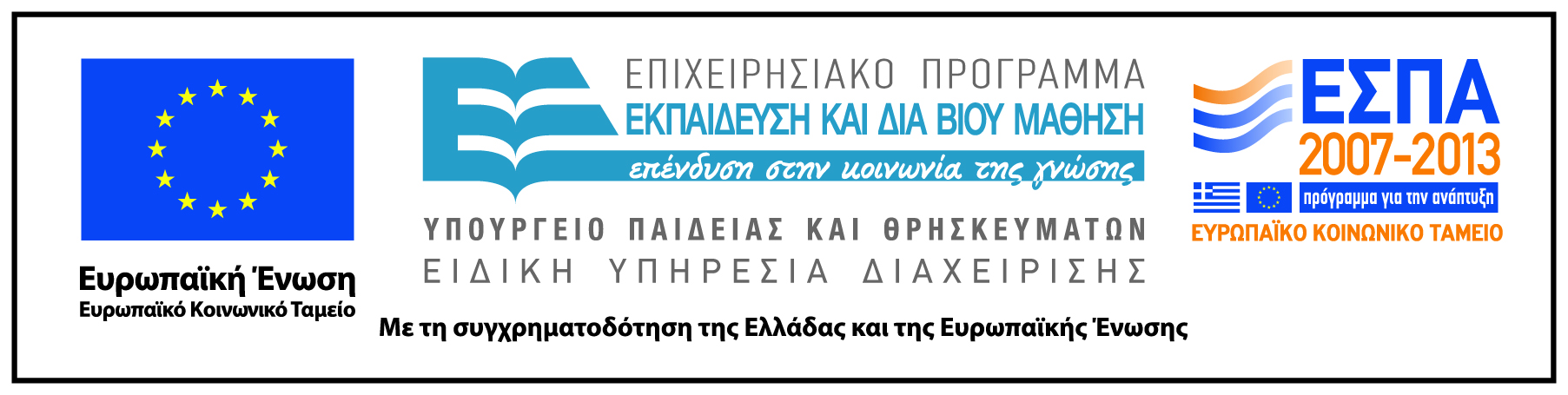